CTF Attack/DefenseIvan Bütler
https://www.owasp.org/index.php/OWASP_University_Challenge
ivan.buetler@owasp.org
1
CTF Architecture
Mobile CTF App
Hacking-Lab
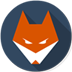 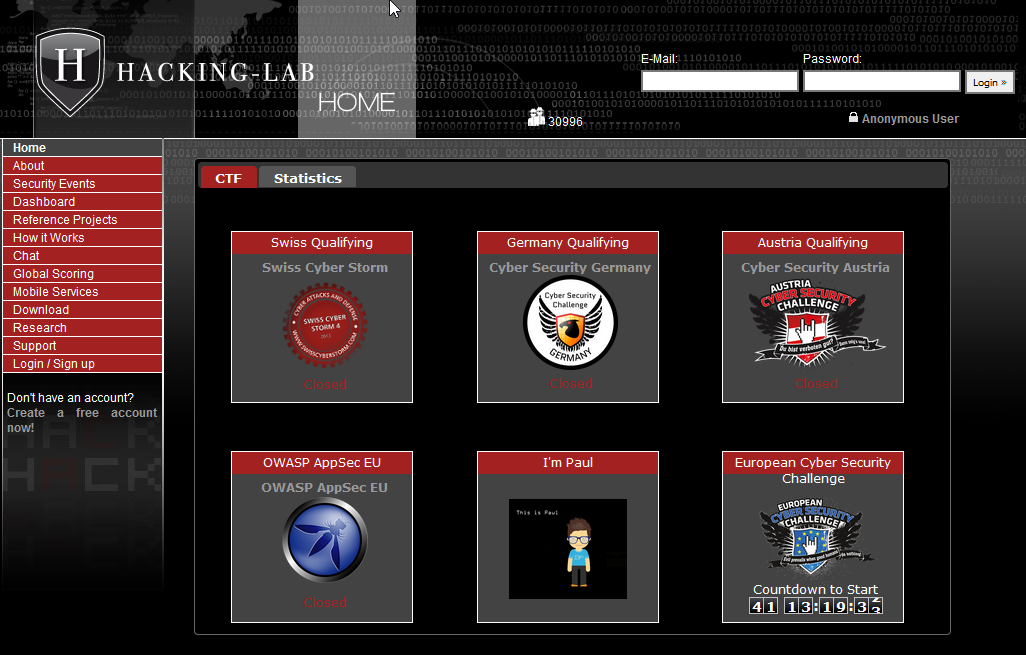 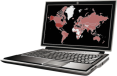 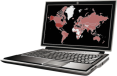 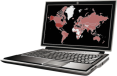 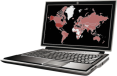 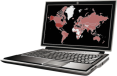 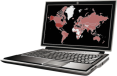 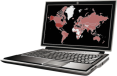 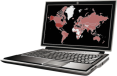 DHCP Server
DHCP Server
VPN to
HL
DHCP Server
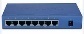 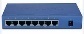 DHCP Server
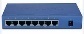 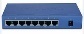 1
1
2
2
1
1
2
2
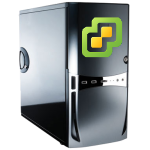 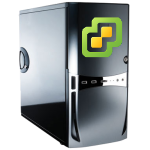 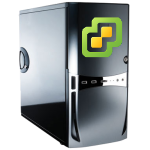 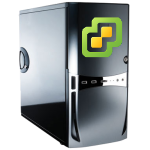 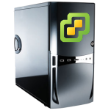 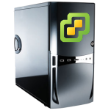 3
4
3
4
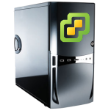 3
4
3
4
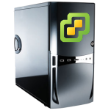 Proxy
Proxy
Proxy
Proxy
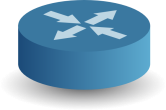 DNS
DNS
DNS
DNS
Jeopardy CTF
Servers
Team 1
Team 2
Team 3
Team 4
CTF Proxy
Score Board
Web App
Gold Nugget
Web App
ISO Server
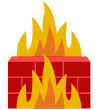 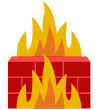 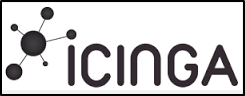 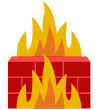 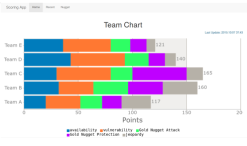 4
4
Internet
Uplink
1
DHCP Server
1
Production
ESXi
Public CTF
ESXi
Private CTF
Services
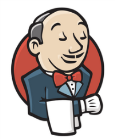 4
1
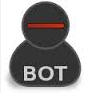 4
Mail Server
1
CTF DNS
NTP Server
DIR Server
2
2
3
3
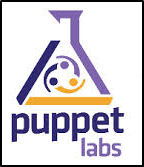 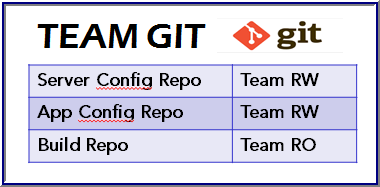 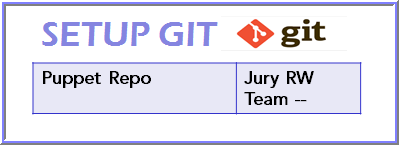 2
3
3
2
2
CTF Tasks
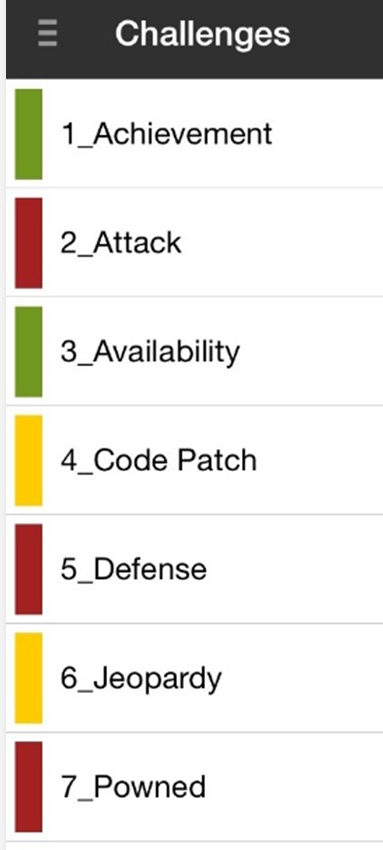 Setup and maintain a service like DNS, Proxy, E-Mail, Apache, WordPress, …
Hack in other CTF team servers and services and steal the gold nugget (EXPLOITATION)
Keep own services up and running (IT OPS)
Fix vulnerable software & services (IT DEV)
Safe guard own gold nuggets

Solving jeopardy challenges

Own a device/server and prove the attack by leaving a special gold nugget, known as evidence nugget (0-day)
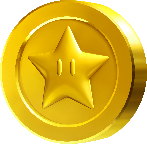 CTF Tasks
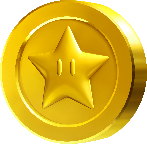 3
Scoring
Scoring Application
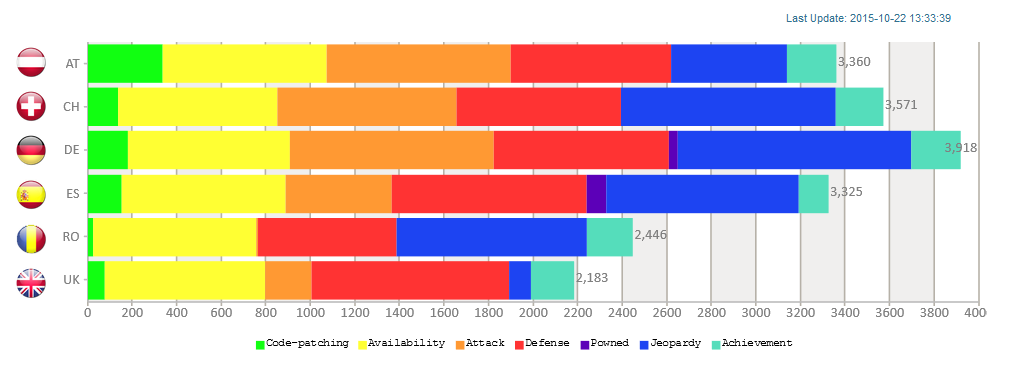 4
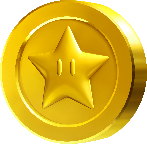 The CTF Glue
CTF players must find/hack/disclose a string, known as gold nugget,      from the ‘vulnerable’ services of the other teams

The purpose of the gold nugget is to claim points for a successful attack
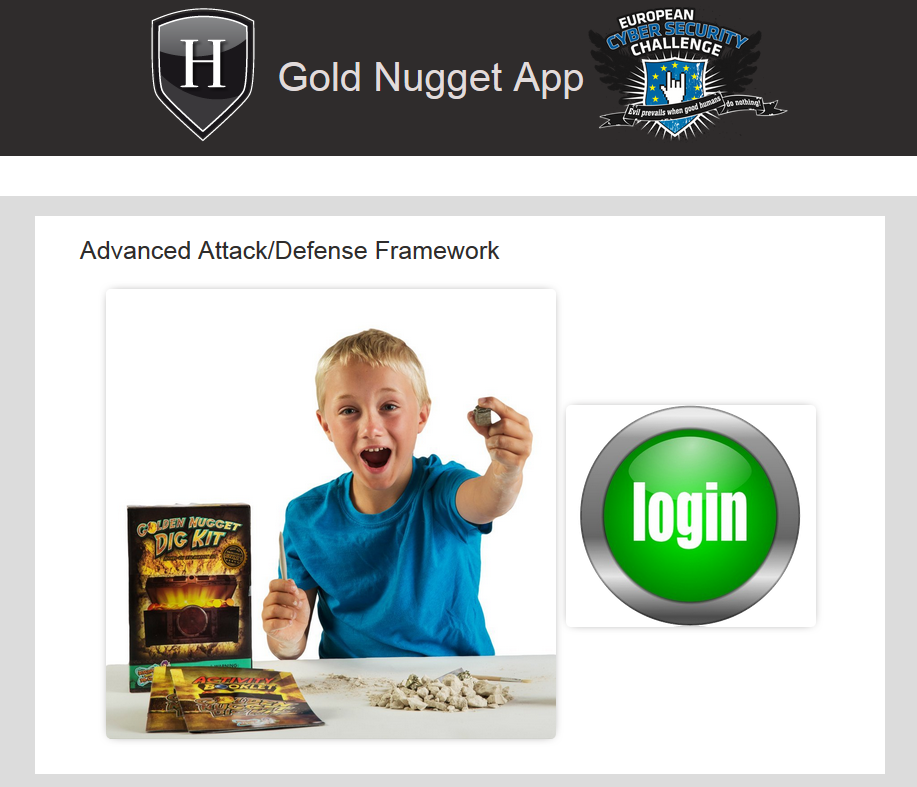 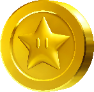 5
The CTF GlueGold Nuggets
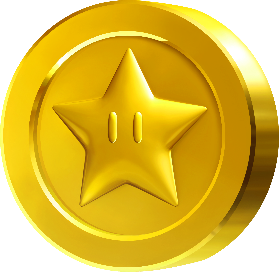 Gold Nuggets are digitally signed strings. The gold nugget app is issuing them. The gold nugget app knows, who owns which gold nugget
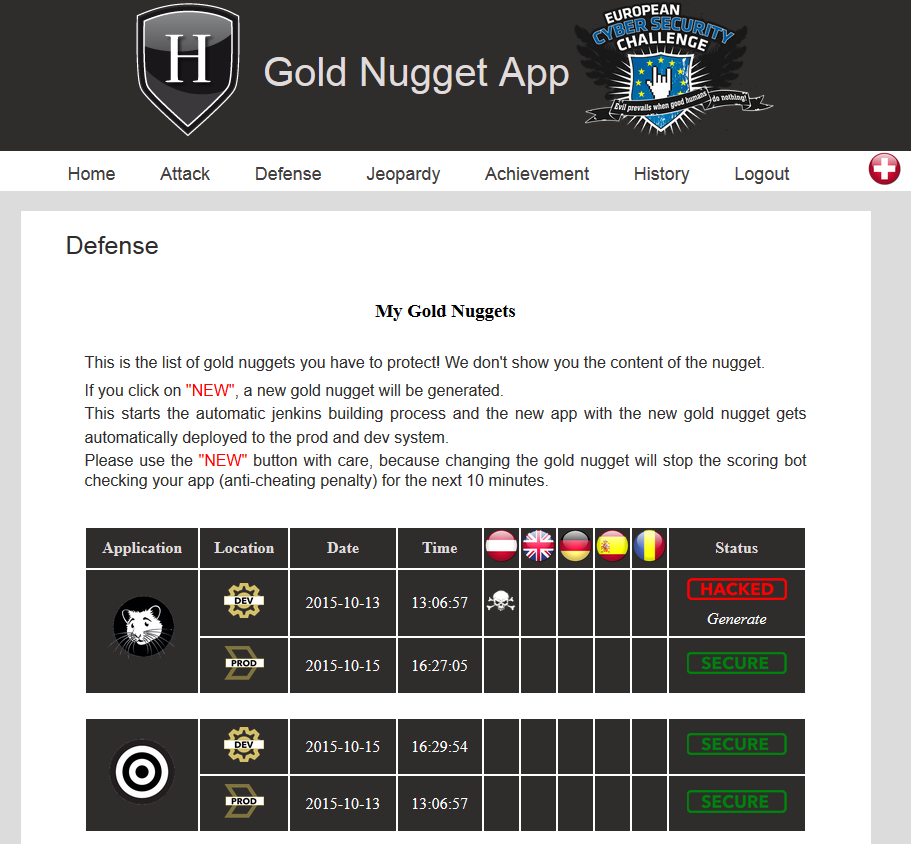 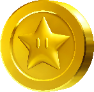 6
Team ESX = DEV SYSTEM
Every CTF team gets a physical server (ESXi) and the proper vSphere credentials
The ESXi is pre-configured with several pre-installed VM’s
The team ESXi is named as “DEV” system
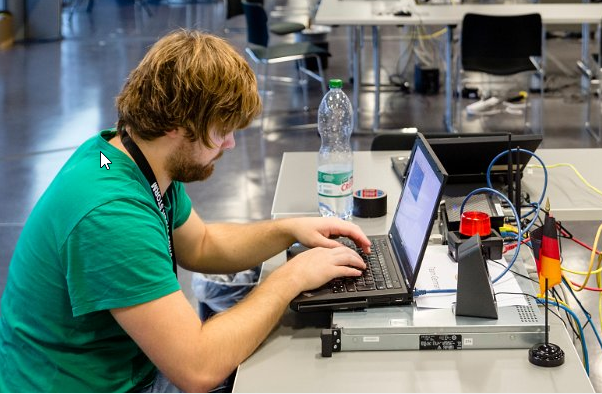 7
CTF Architecture
Mobile CTF App
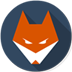 Hacking-Lab
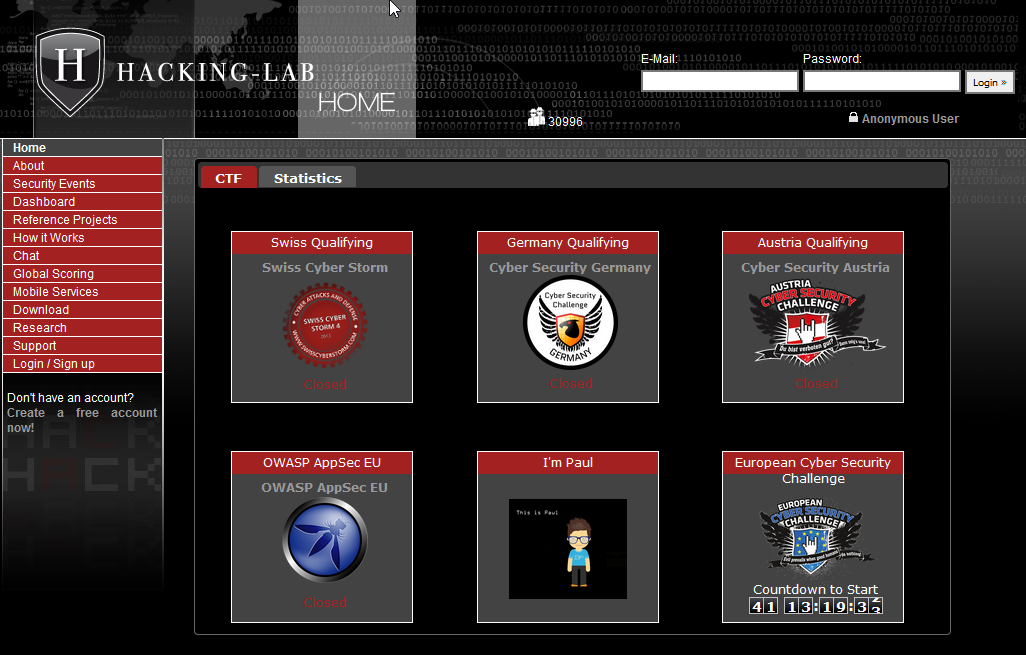 DEV
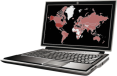 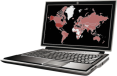 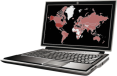 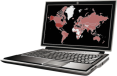 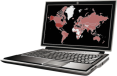 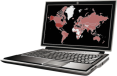 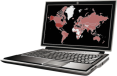 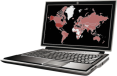 DHCP Server
DHCP Server
VPN to
HL
DHCP Server
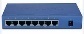 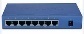 DHCP Server
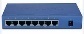 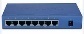 1
1
2
2
1
1
2
2
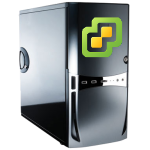 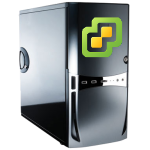 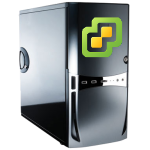 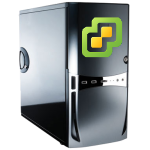 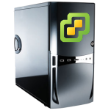 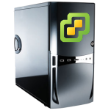 3
4
3
4
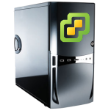 3
4
3
4
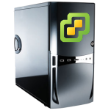 Proxy
Proxy
Proxy
Proxy
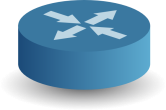 DNS
DNS
DNS
DNS
Jeopardy CTF
Servers
Team 1
Team 2
Team 3
Team 4
CTF Proxy
PROD
Score Board
Web App
Gold Nugget
Web App
ISO Server
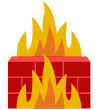 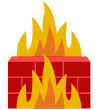 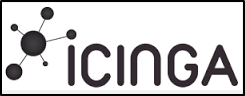 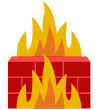 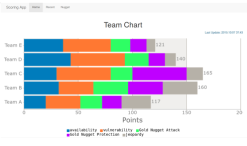 4
4
Internet
Uplink
1
DHCP Server
1
Public CTF
ESXi
Private CTF
Services
Production
ESXi
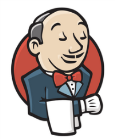 4
1
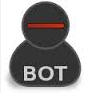 4
Mail Server
1
CTF DNS
NTP Server
DIR Server
2
2
3
3
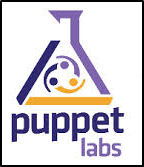 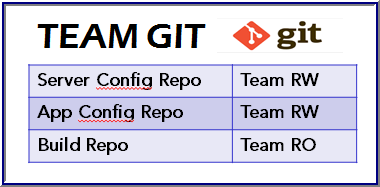 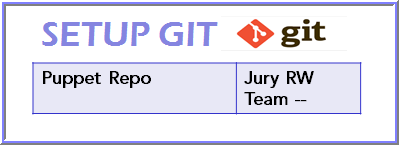 2
3
3
2
8
Production ESXi
The apps on DEV is ‘equal’ or ‘identical’ as on PROD
On DEV, teamshave root access (SSH)
On PROD teamsdo *NOT* have root or interactiveaccess
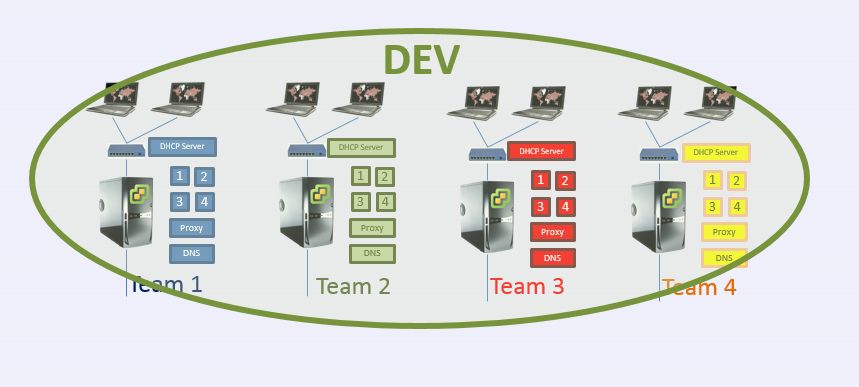 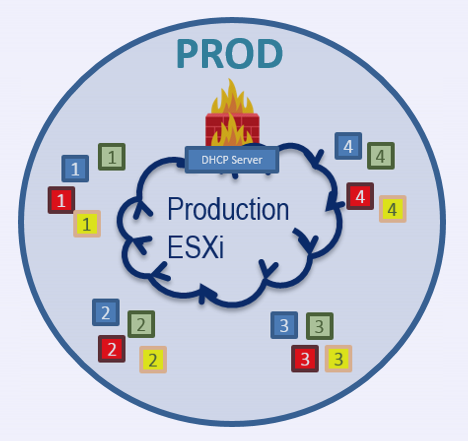 9
Attacking
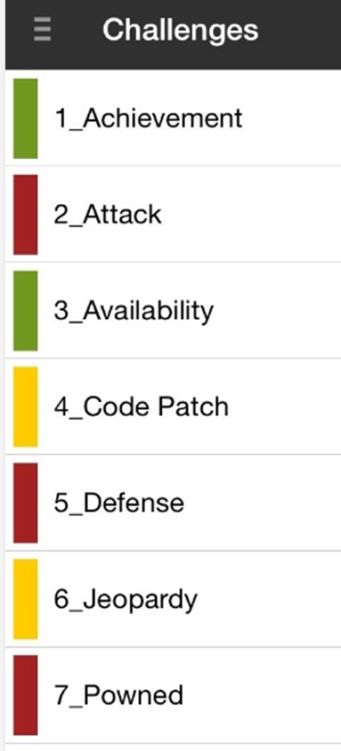 10
Attacking
Every team is allowed to attack other teams on the DEV or PROD environment
On success, the attacking team discloses the gold nugget          from the victim team
The gold nugget is different in DEV and PROD for any team and app (every gold nugget is unique) 
The gold nugget must be used to claim points using the gold nugget app
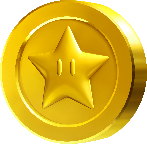 11
Attacking
claim points for gold nugget
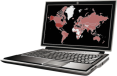 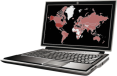 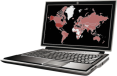 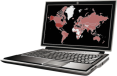 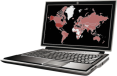 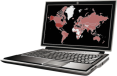 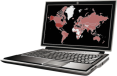 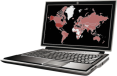 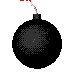 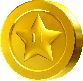 DHCP Server
DHCP Server
VPN to
HL
DHCP Server
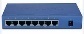 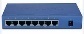 DHCP Server
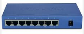 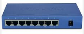 1
1
2
2
1
1
2
2
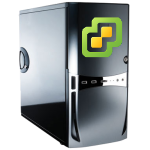 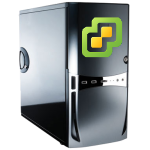 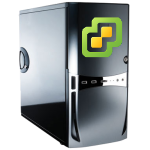 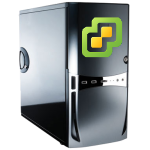 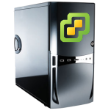 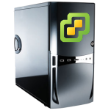 3
4
3
4
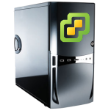 3
4
3
4
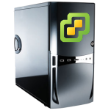 Proxy
Proxy
Proxy
Proxy
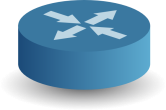 DNS
DNS
DNS
DNS
Jeopardy CTF
Servers
Team 1
Team 2
Team 3
Team 4
CTF Proxy
Score Board
Web App
Gold Nugget
Web App
ISO Server
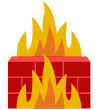 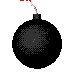 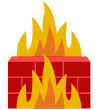 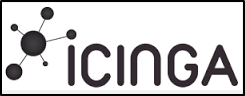 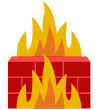 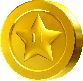 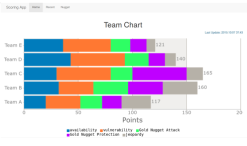 4
4
Internet
Uplink
1
DHCP Server
1
Production
ESXi
Public CTF
ESXi
Private CTF
Services
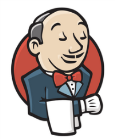 4
1
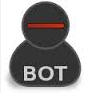 4
Mail Server
1
CTF DNS
NTP Server
DIR Server
2
2
3
3
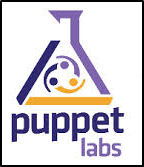 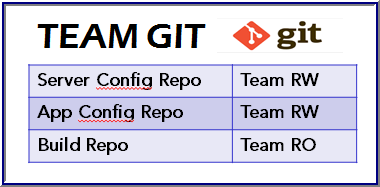 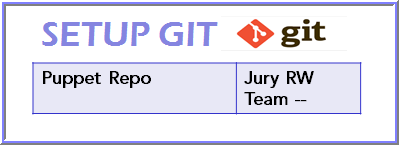 2
3
3
2
12
Scoring per Time Unit
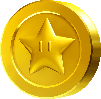 Gold Nugget
Web App
team 2
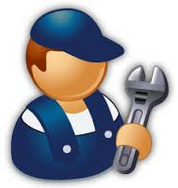 ATTACK/DEFENSE
team2 is requesting an new gold nugget

the previous gold nugget becomes invalid
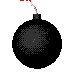 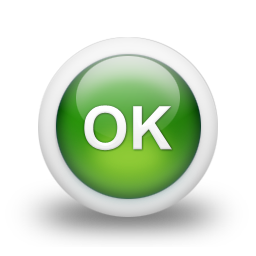 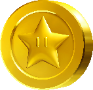 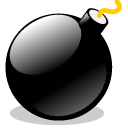 team 2
team 3
penalty period
SCORING BOT TIMELINE
team 2
team 3
3’
3’
3’
3’
3’
3’
13
Fixing VulnerableApps
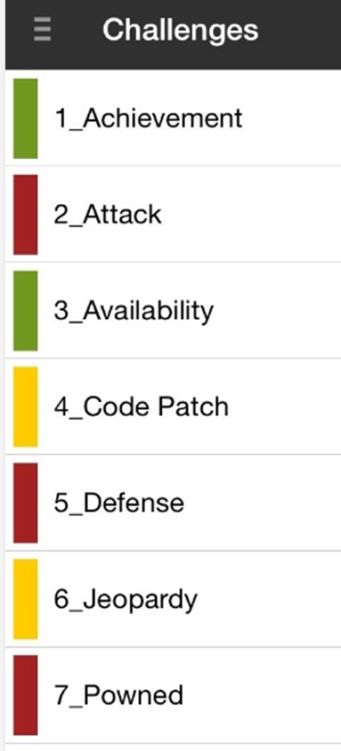 14
Fixing vulnerable apps
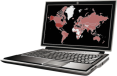 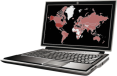 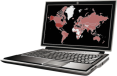 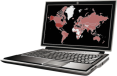 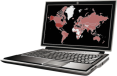 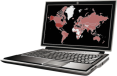 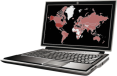 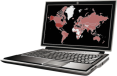 DHCP Server
DHCP Server
VPN to
HL
DHCP Server
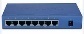 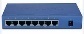 DHCP Server
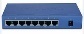 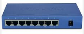 1
1
2
2
1
1
2
2
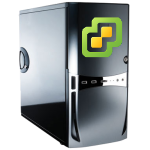 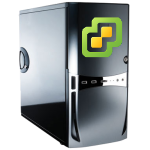 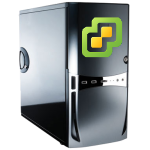 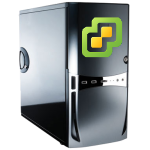 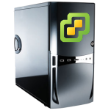 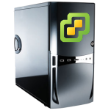 3
4
3
4
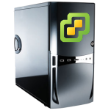 3
4
3
4
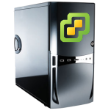 Proxy
Proxy
Proxy
Proxy
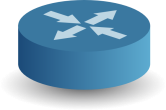 DNS
DNS
DNS
DNS
Jeopardy CTF
Servers
Team 1
Team 2
Team 3
Team 4
CTF Proxy
Score Board
Web App
Gold Nugget
Web App
ISO Server
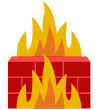 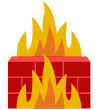 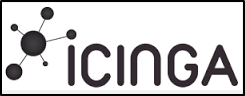 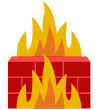 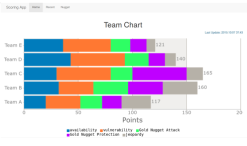 4
4
Internet
Uplink
1
DHCP Server
1
Production
ESXi
Public CTF
ESXi
Private CTF
Services
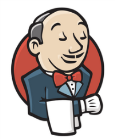 4
1
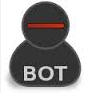 4
Mail Server
1
CTF DNS
NTP Server
DIR Server
2
2
3
3
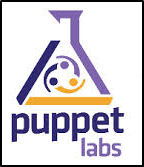 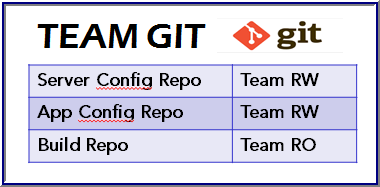 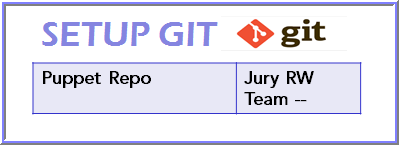 2
3
3
2
15
Fixing vulnerable apps
Teams have access to the source code of the vulnerable apps
Teams must fix the vulnerabilities and commit changes to the source code repository = GIT
The       Jenkins-based building infrastructure is building the new release of the app
The      Jenkins-based building infrastructure is packaging the current team’s gold nugget           into the new release
The building infrastructure is automatically deploying the new app to DEV and PROD
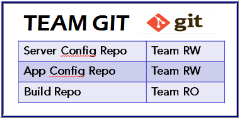 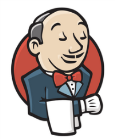 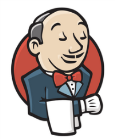 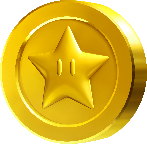 16
Fixing vulnerable apps
player is issueing a new gold nugget for App 01 of team 2
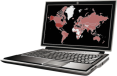 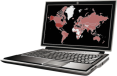 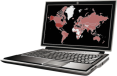 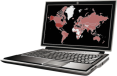 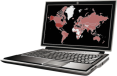 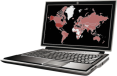 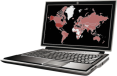 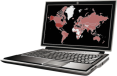 player from team 2 is committing changes to Team 2 App RW Git Repo
DHCP Server
DHCP Server
DHCP Server
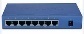 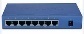 DHCP Server
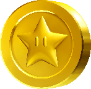 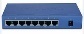 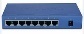 1
1
2
2
1
1
2
2
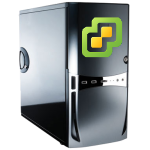 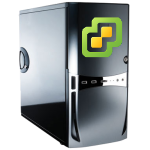 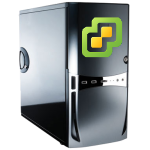 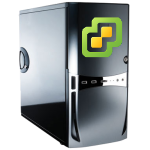 3
4
3
4
3
4
3
4
Proxy
Proxy
Proxy
Proxy
DNS
DNS
DNS
DNS
Team 1
Team 2
Team 3
Team 4
read-write
read-only
git hook triggers
installation on DEV
GIT REPO
git hook triggers
installation on PROD
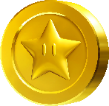 git hook triggers new
Jenkins build
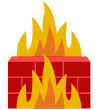 Team 1 App - RW
Team 1 Build- RO
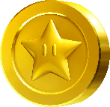 Team 2 App - RW
Team 2 App - RW
Team 2 Build - RO
4
Team 3 App - RW
4
1
Team 3 Build - RO
DHCP Server
1
Production
ESXi
Team 4 App - RW
Team 4 Build - RO
4
1
4
1
Gold Nugget
Web App
get nugget ()
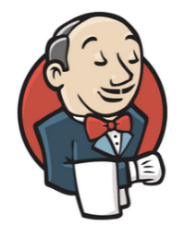 2
2
3
3
2
3
3
2
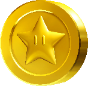 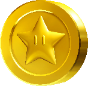 17
teamgit.hacking-lab.com
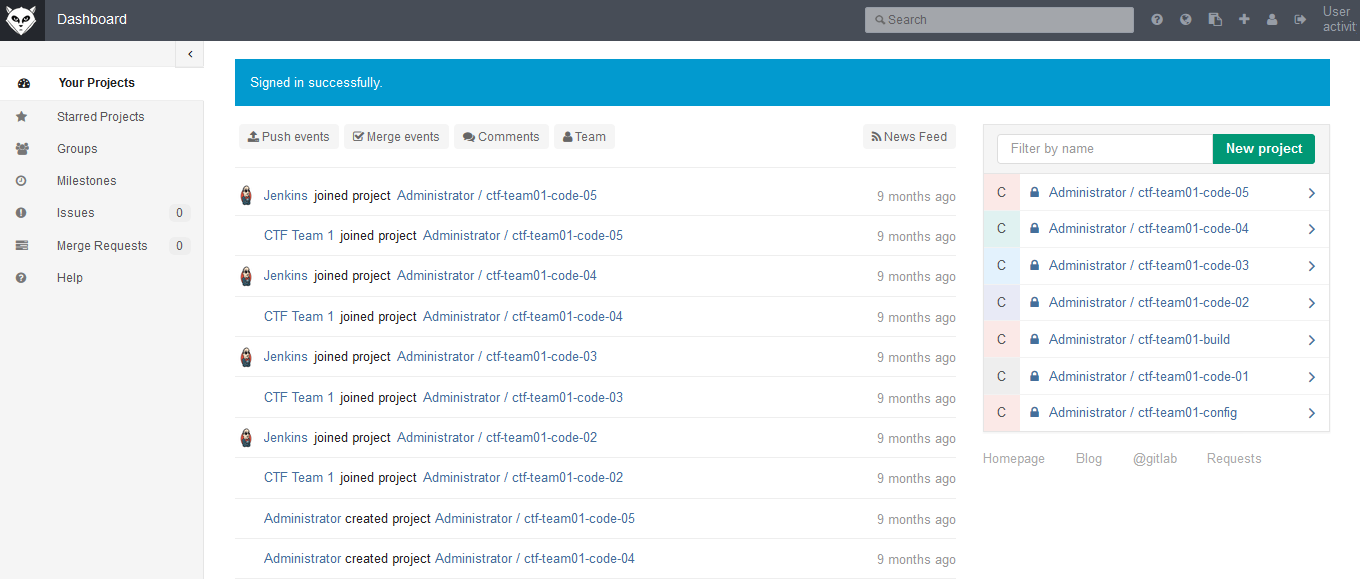 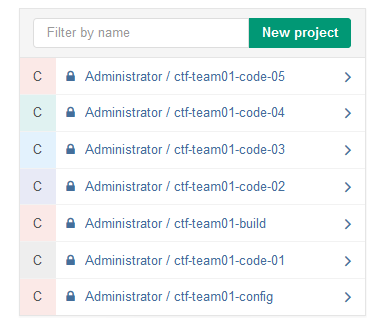 source repo

committriggersbuild
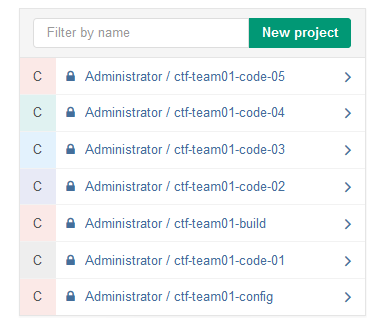 build repo

build commits:
- log file- app (if ok)
Jeopardy Challenges
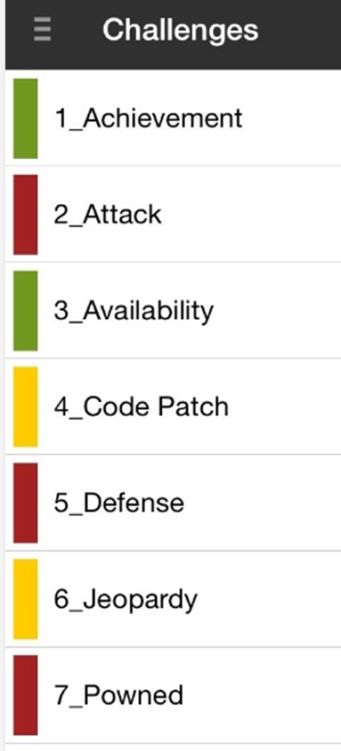 21
Jeopardy-style CTF
Jeopardy-style CTFs have a couple of tasks in range of categories. For example, Web, Reverse Engineering, Crypto, Binary, Forensics, …
Gold Nugget app is introducing the task (mission)
Teams gain points for every solved task 
More points for more complicated tasks
Teams are not fighting against each others
The earlier a team solves the challenge, the more points they get
22
Jeopardy-style CTF
Hacking-Lab
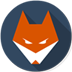 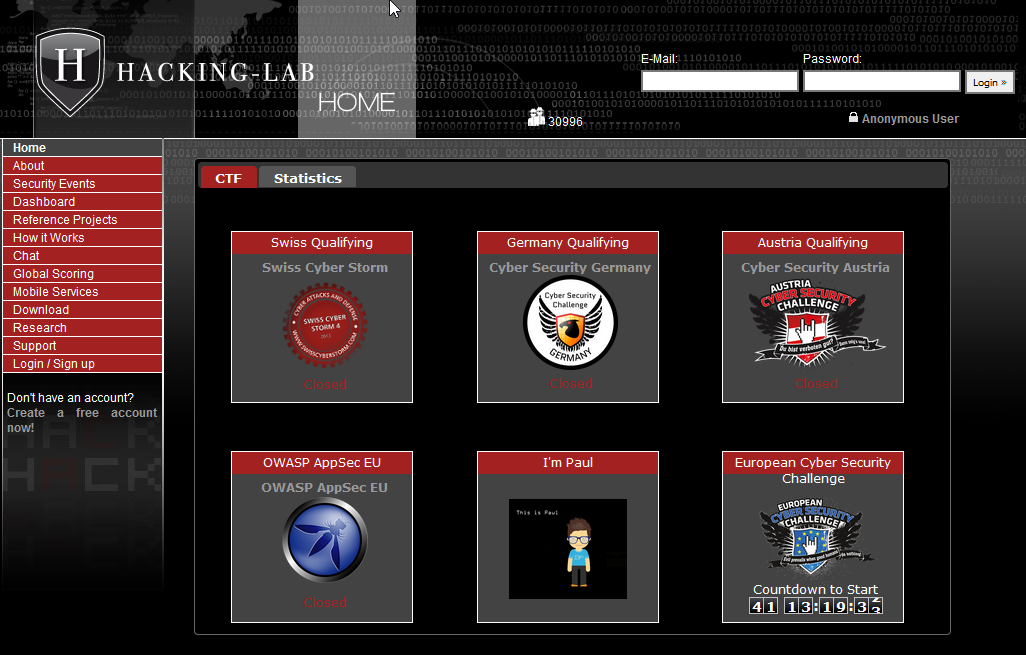 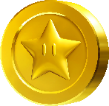 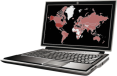 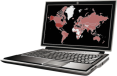 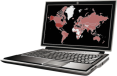 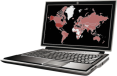 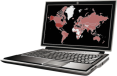 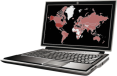 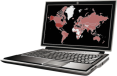 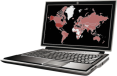 DHCP Server
DHCP Server
VPN to
HL
DHCP Server
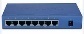 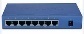 DHCP Server
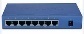 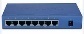 1
1
2
2
1
1
2
2
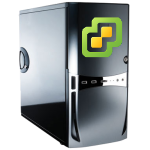 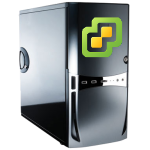 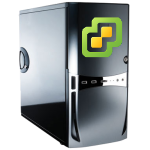 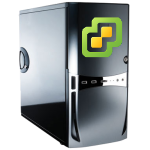 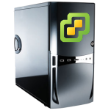 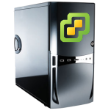 3
4
3
4
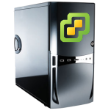 3
4
3
4
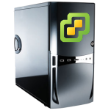 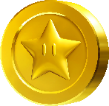 Proxy
Proxy
Proxy
Proxy
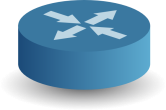 DNS
DNS
DNS
DNS
Jeopardy CTF
Servers
Team 1
Team 2
Team 3
Team 4
CTF Proxy
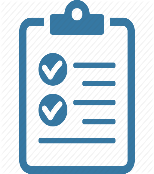 Score Board
Web App
Gold Nugget
Web App
ISO Server
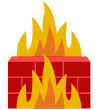 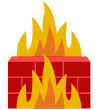 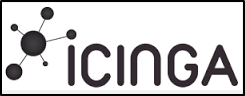 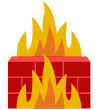 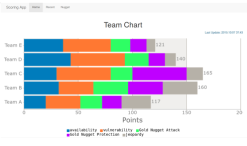 4
4
Internet
Uplink
1
DHCP Server
1
Production
ESXi
Public CTF
ESXi
Private CTF
Services
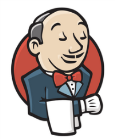 4
1
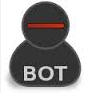 4
Mail Server
1
CTF DNS
NTP Server
DIR Server
2
2
3
3
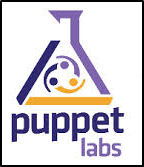 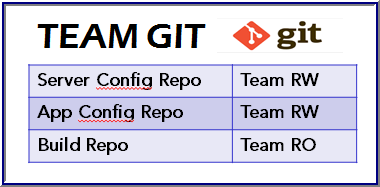 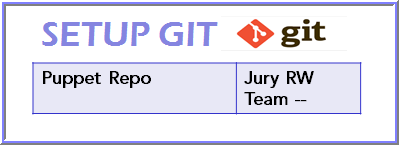 2
3
3
2
23
Scoring per Time Unit
Mission 1
Crypto
solved by
team 3
Mission 2
Stegano
solved by team 2
Mission 2
Crypto 
solved by
team 3
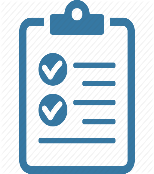 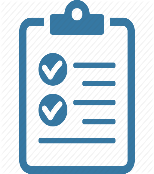 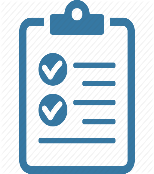 team 3
team 2
team 3
team 2
team 3
3’
3’
3’
3’
3’
3’
24
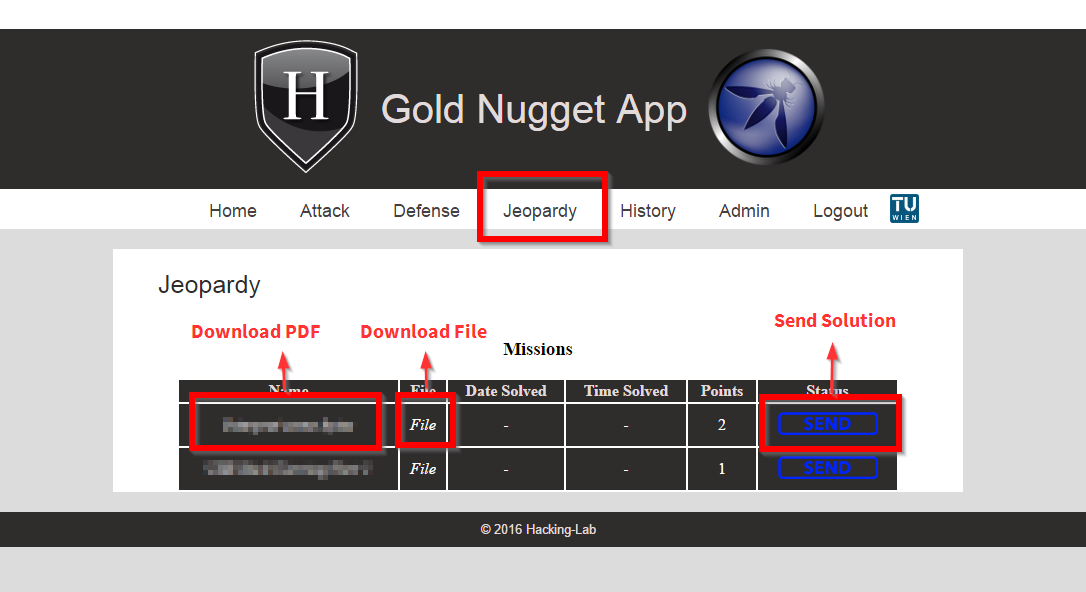 Jeopardy type 1: Secret flag
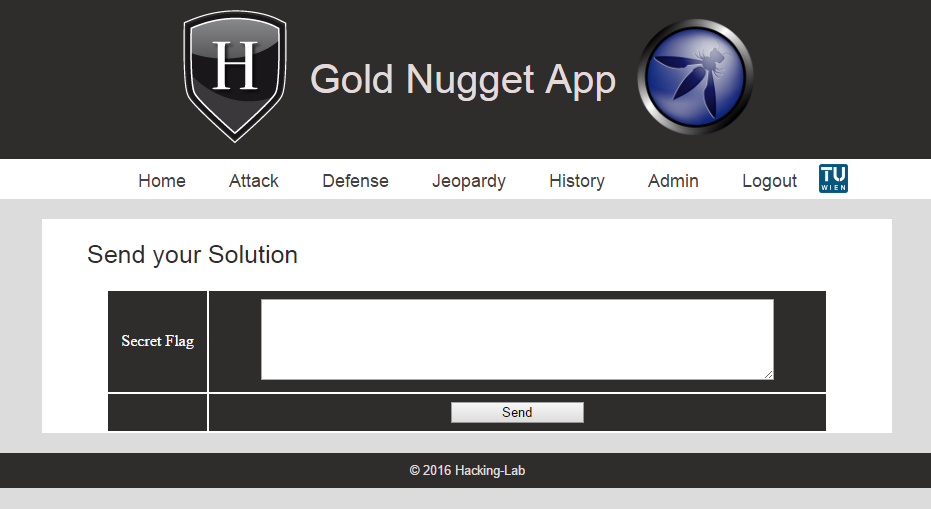 Jeopardy type 1: Solution Message / File
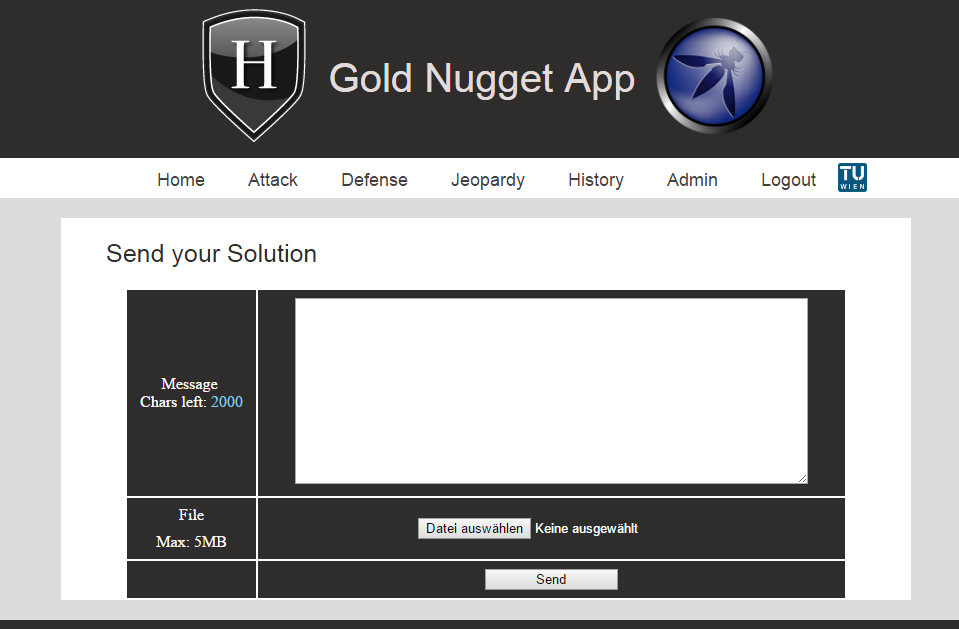 Achievements
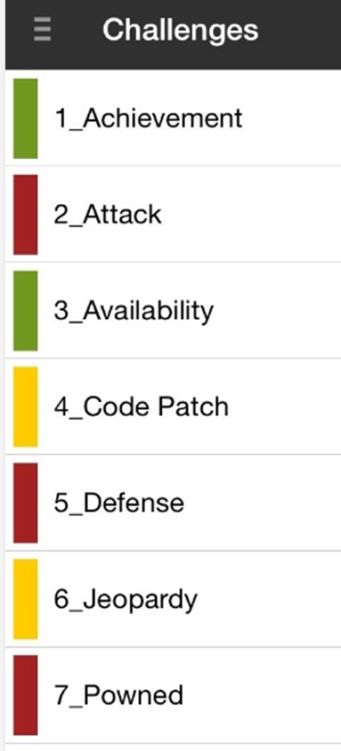 28
Achievements
Technical Achievements
Teams must setup and maintain services
DNS, Proxy, Apache, NodeJS, AngularJS, …
Non-Technical Achievements (Management)
Write press release
Announce news
Create crisis organization during CTF game
Presentation / Talk
29
Achievements
Hacking-Lab
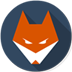 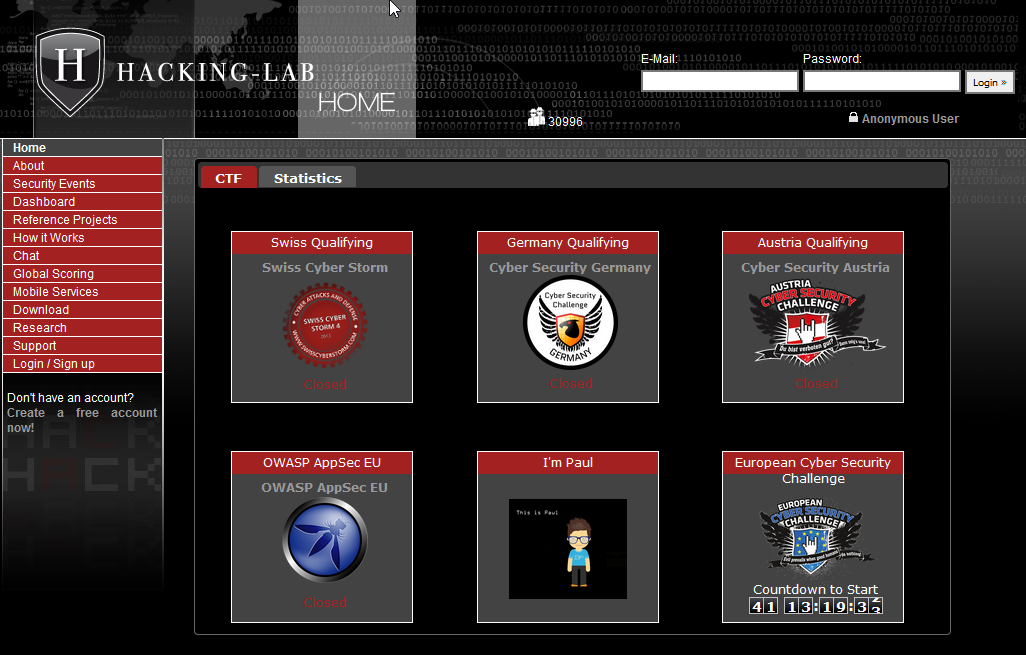 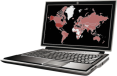 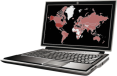 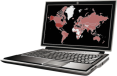 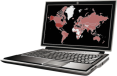 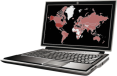 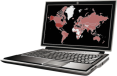 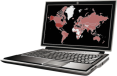 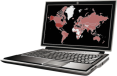 DHCP Server
DHCP Server
VPN to
HL
DHCP Server
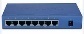 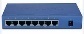 DHCP Server
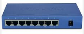 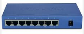 1
1
2
2
1
1
2
2
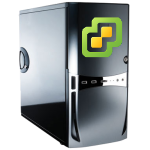 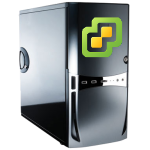 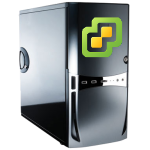 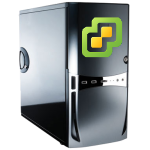 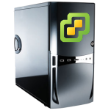 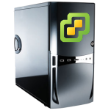 3
4
3
4
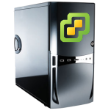 3
4
3
4
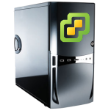 Proxy
Proxy
Proxy
Proxy
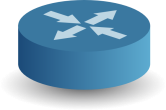 DNS
DNS
DNS
DNS
Jeopardy CTF
Servers
Team 1
Team 2
Team 3
Team 4
submit solution
CTF Proxy
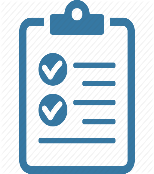 Score Board
Web App
Gold Nugget
Web App
ISO Server
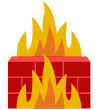 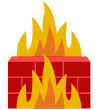 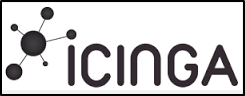 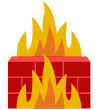 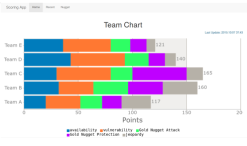 4
4
Internet
Uplink
1
DHCP Server
1
Production
ESXi
Public CTF
ESXi
Private CTF
Services
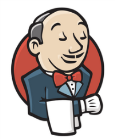 4
1
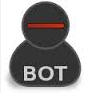 4
Mail Server
1
CTF DNS
NTP Server
DIR Server
2
2
3
3
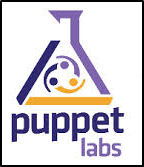 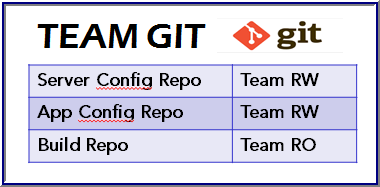 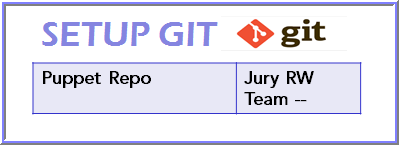 2
3
3
2
30
Scoring per Time Unit
Achievement 1
solved by
team 3
Achievement 1
solved by
team 2
Achievement 1
solved by
team 3
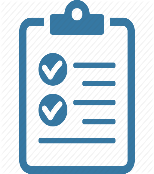 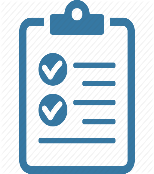 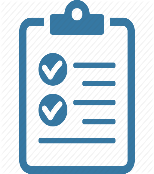 team 3
team 2
team 3
team 2
team 3
3’
3’
3’
3’
3’
3’
31
Pown’ed
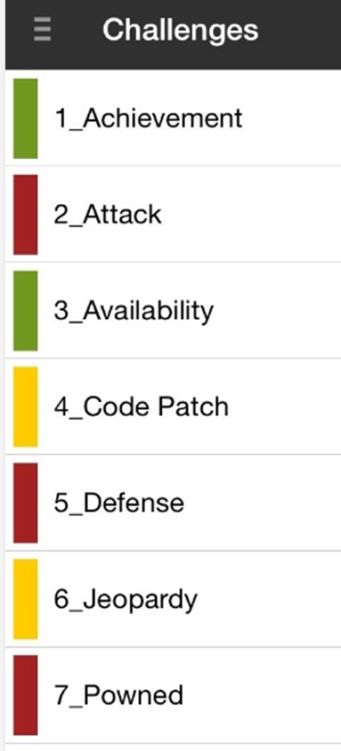 32
Pown’ed
Teams may find vulnerabilities that are not known to the CTF jury
If a team could hack such a service, then the team could get a special           gold nugget and leave it on the hacked server as ‘evidence’
This special        gold nugget is defined as the“evidence gold nugget”
Teams can request such an evidence gold nugget from the gold nugget app, but only one at a time until it’s being verified by the jury
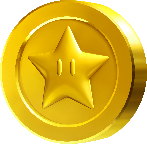 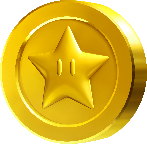 33
Pown’ed
Hacking-Lab
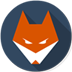 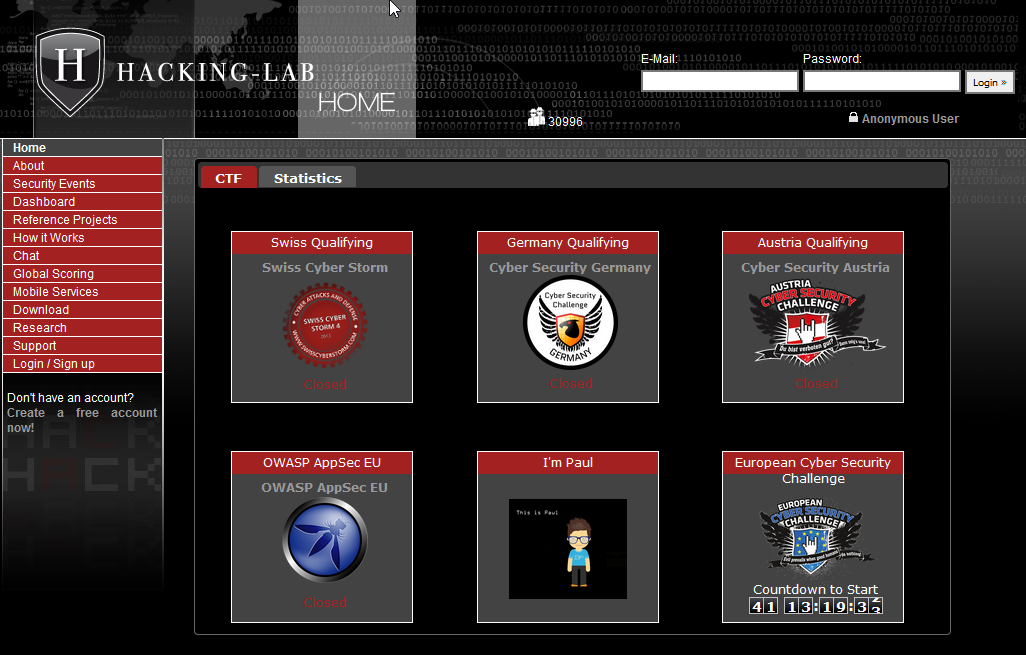 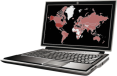 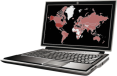 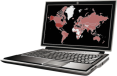 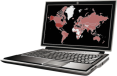 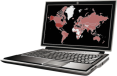 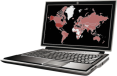 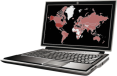 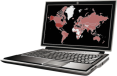 DHCP Server
DHCP Server
VPN to
HL
DHCP Server
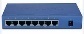 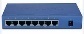 DHCP Server
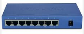 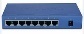 1
1
2
2
1
1
2
2
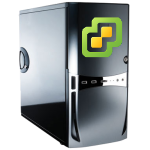 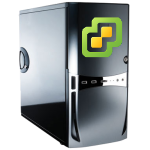 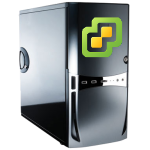 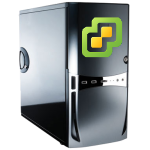 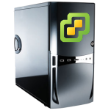 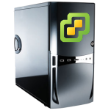 3
4
3
4
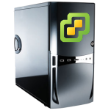 3
4
3
4
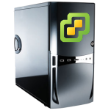 Proxy
Proxy
Proxy
Proxy
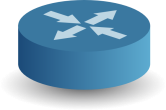 DNS
DNS
DNS
DNS
Jeopardy CTF
Servers
Team 1
Team 2
Team 3
Team 4
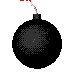 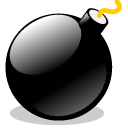 CTF Proxy
Score Board
Web App
Gold Nugget
Web App
ISO Server
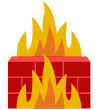 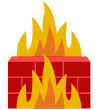 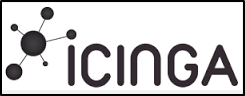 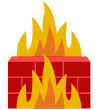 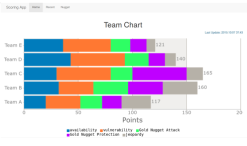 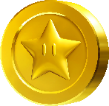 4
4
Internet
Uplink
1
DHCP Server
1
Production
ESXi
Public CTF
ESXi
Private CTF
Services
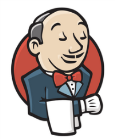 4
1
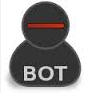 4
Mail Server
1
CTF DNS
NTP Server
DIR Server
2
2
3
3
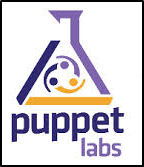 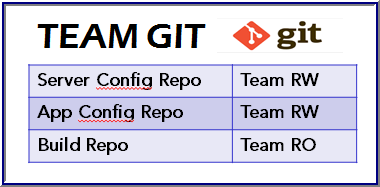 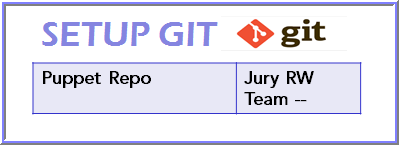 2
3
3
2
34
Scoring per Time Unit
team 3 found a 0-day exploit and left
an evidence nugget
on the server
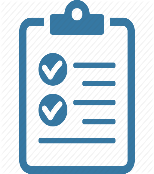 team 3
team 2
team 3
3’
3’
3’
3’
3’
3’
35
Availability
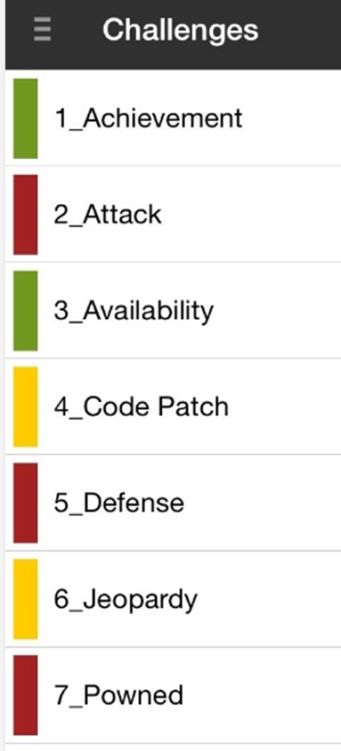 36
Availability
Mobile CTF App
Hacking-Lab
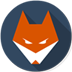 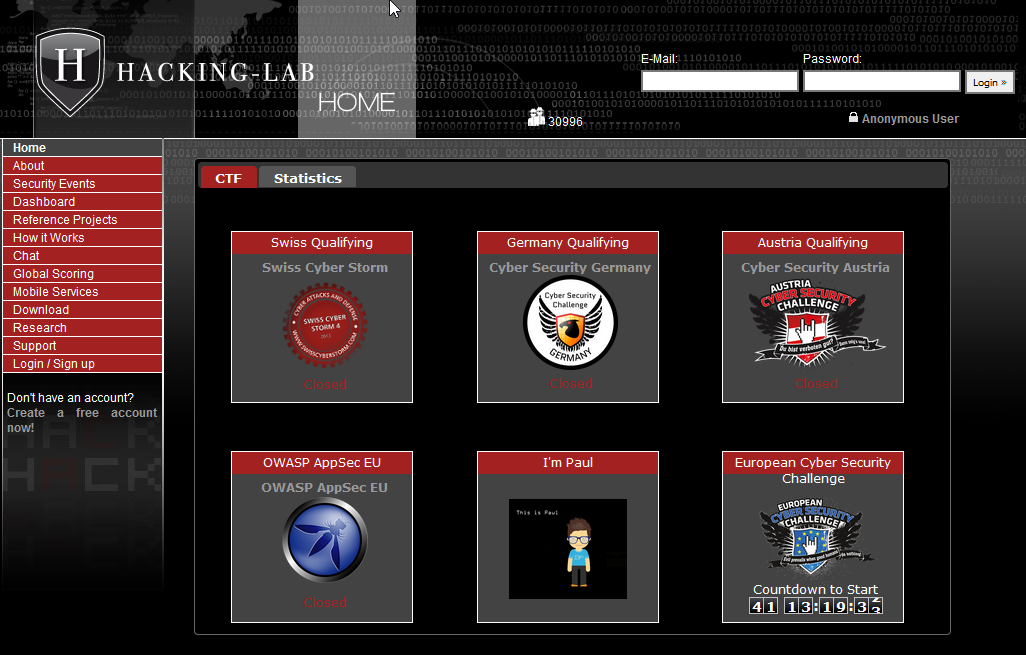 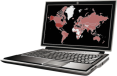 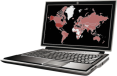 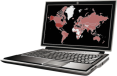 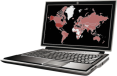 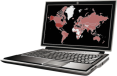 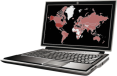 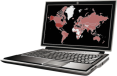 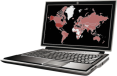 DHCP Server
DHCP Server
VPN to
HL
DHCP Server
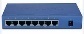 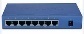 DHCP Server
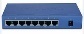 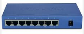 1
1
2
2
1
1
2
2
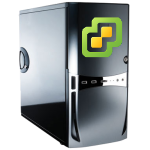 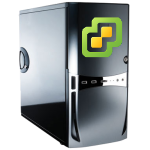 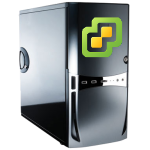 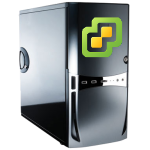 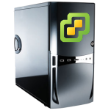 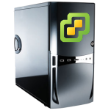 3
4
3
4
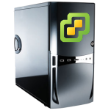 3
4
3
4
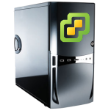 Proxy
Proxy
Proxy
Proxy
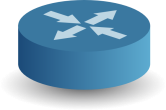 DNS
DNS
DNS
DNS
Jeopardy CTF
Servers
Team 1
Team 2
Team 3
Team 4
CTF Proxy
Score Board
Web App
Gold Nugget
Web App
ISO Server
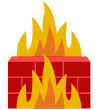 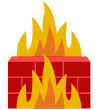 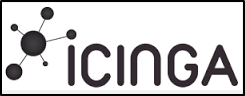 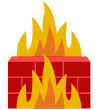 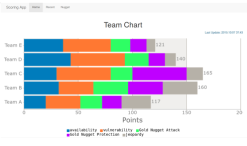 4
4
Internet
Uplink
1
DHCP Server
1
Production
ESXi
Public CTF
ESXi
Private CTF
Services
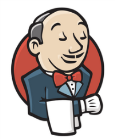 4
1
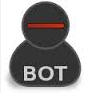 4
Mail Server
1
CTF DNS
NTP Server
DIR Server
2
2
3
3
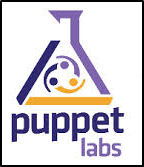 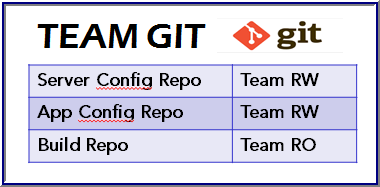 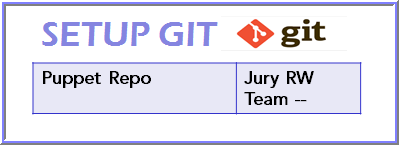 2
3
3
2
37
Scoring per Time Unit
one service from team 3 is not available
team 3 fixed the problem, everything ok
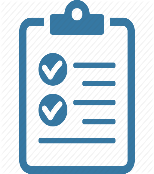 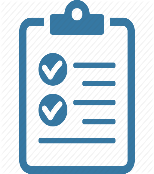 team 3
team 3
team 2
team 3
38
CTF Scoring
39
CTF Scoring
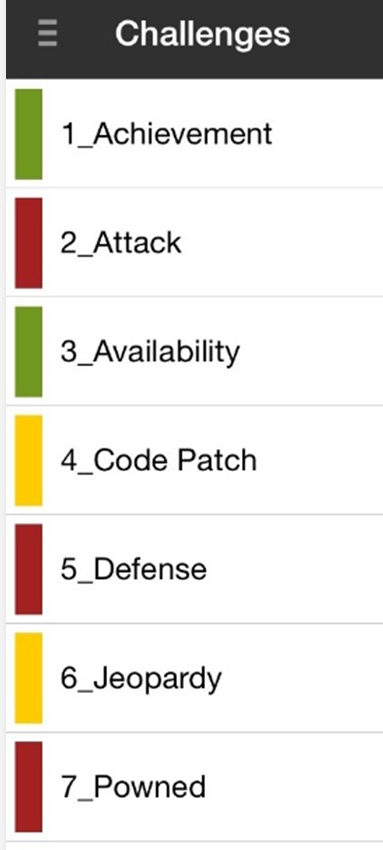 Gold Nugget App
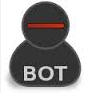 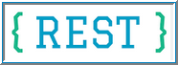 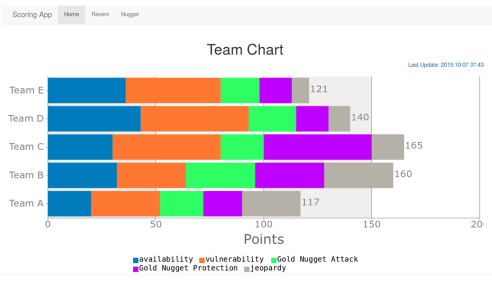 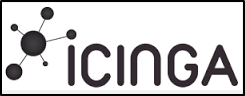 Scoring DB
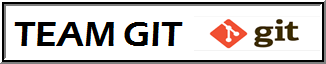 Scoring Bot Engine
40
ECSC Award Ceremony 2015
41
Thank You!
ivan.buetler@owasp.org   
https://www.owasp.org/index.php/OWASP_University_Challenge
42